A Short History of the Internet and Web(Narrated)
Frank McCown
COMP 250 – Internet Development
Harding University
Photos were obtained from the Web, and copyright is held by the respective owners.Short History of Computing by Frank McCown is licensed under a Creative Commons Attribution-NonCommercial 3.0 Unported License
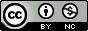 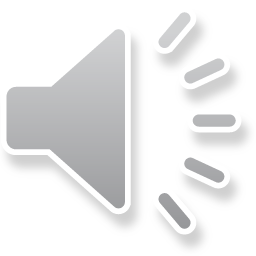 “We've all heard that a million monkeys banging on a million typewriters will eventually reproduce the entire works of Shakespeare. Now, thanks to the Internet, we know this is not true.”

- Robert Wilensky
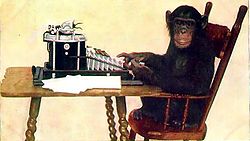 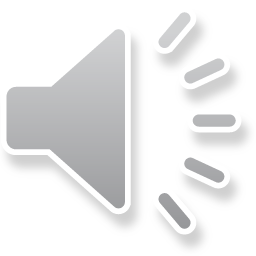 1945 – Vannevar Bush writes about “memex”, a futuristic, automatic, personal library system




1960s – Advanced Research Projects Agency (ARPA) does research on “internetwork”, connecting small and large networks
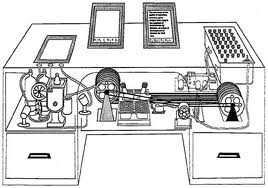 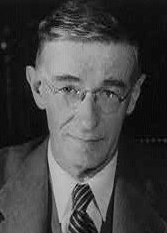 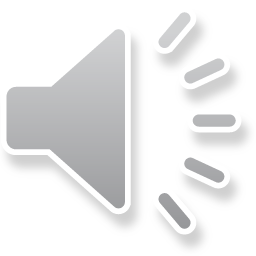 [Speaker Notes: Wikipedia: The memex (a portmanteau of "memory" and "index")[1] is the name of the hypothetical proto-hypertext system that Vannevar Bushdescribed in his 1945 The Atlantic Monthly article "As We May Think" (AWMT).]
1968 – Doug Engelbart demonstrates NLS, a hypertext system that uses a “mouse”
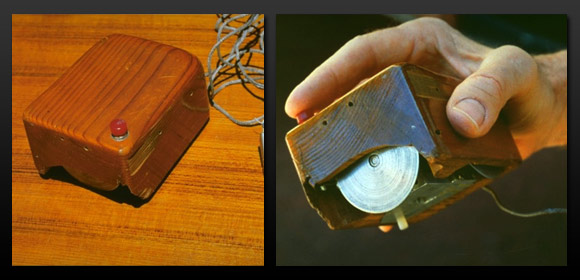 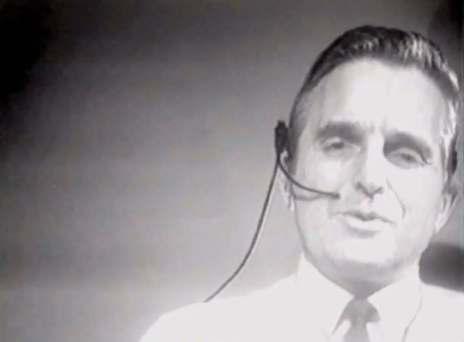 “The Demo”
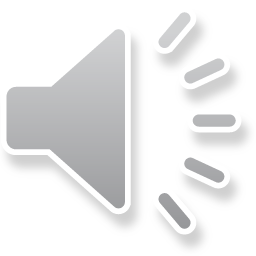 http://technologyyz.blogspot.com/2012/12/engelbart-mouse.html
[Speaker Notes: On December 9, 1968, Douglas C. Engelbart and the group of 17 researchers working with him in the Augmentation Research Center at Stanford Research Institute in Menlo Park, CA, presented a 90-minute live public demonstration of the online system, NLS, they had been working on since 1962.]
1969 – ARPANET goes online with 4 nodes
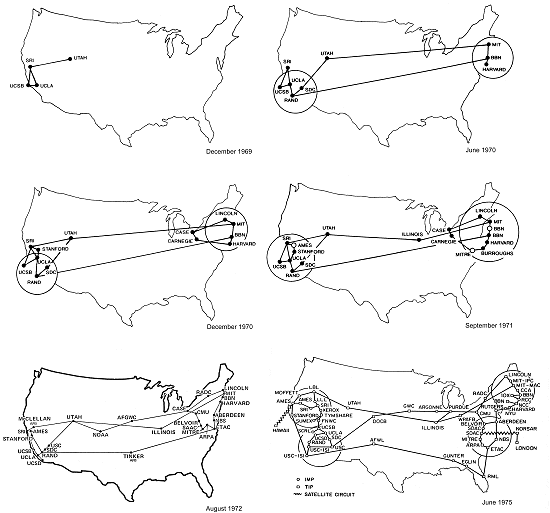 Dec 1969
June 1970
Dec 1970
Sept 1971
Aug 1972
June 1975
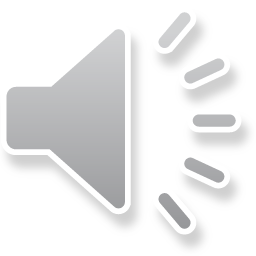 http://www.mappingcyberspace.com/gallery/figure1_2.html
1969 – Request for Comments (RFC) created for quickly disseminating ideas with other network researchersTelnet allows user to login to a remote computer (RFC 15)

1971 – Ray Tomlinson sends first e-mail (sent to himself and probably read “QWERTYUIOP”) FTP (File Transfer Protocol) allows files to be transferred between computers (RFC 114)
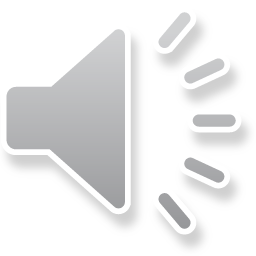 1981 – ARPANET (Internet) has 200 nodes

1982 – ARPANET standardizes its use of TCP/IP (Transmission Control Protocol / Internet Protocol) to send data packets across the network
1983 – Domain Name System (DNS) developed
1985 – NSFNET established, would later become major part of the Internet backbone

1986 – Over 10,000 nodes on ARPANET.  US military portion of ARPANET splits off into MILNET (military-only network)
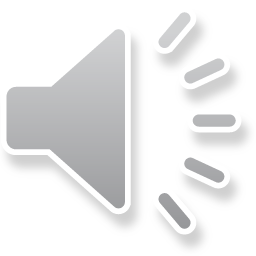 1988 – Over 100,000 nodes on Internet
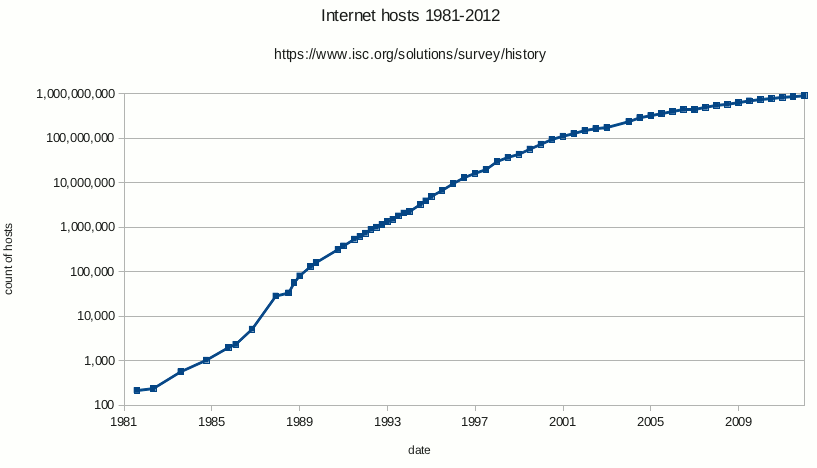 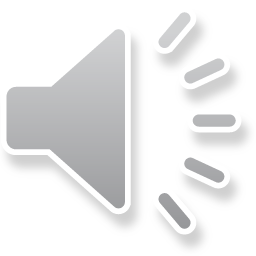 http://en.wikipedia.org/wiki/File:Internet_host_count_1988-2012_log_scale.png
1988 – First Internet worm by Robert Tappan Morris crashes 6% of servers on InternetIANA established to oversee global IP address allocation (and other)
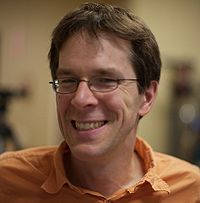 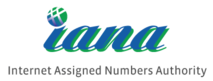 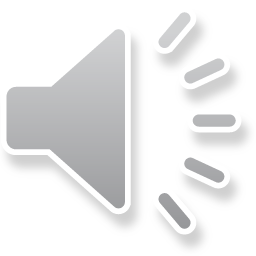 Images:http://en.wikipedia.org/wiki/Robert_Tappan_Morris
1990 – Tim Berners-Lee and others at CERN develop the WorldWideWeb (WWW), HTML documents transmitted over the Internet by a web server to web browsers using URIs and HTTP (1st web page online on Aug 6, 1991)
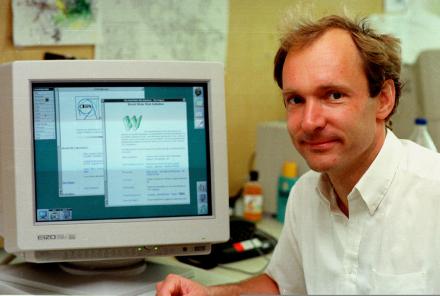 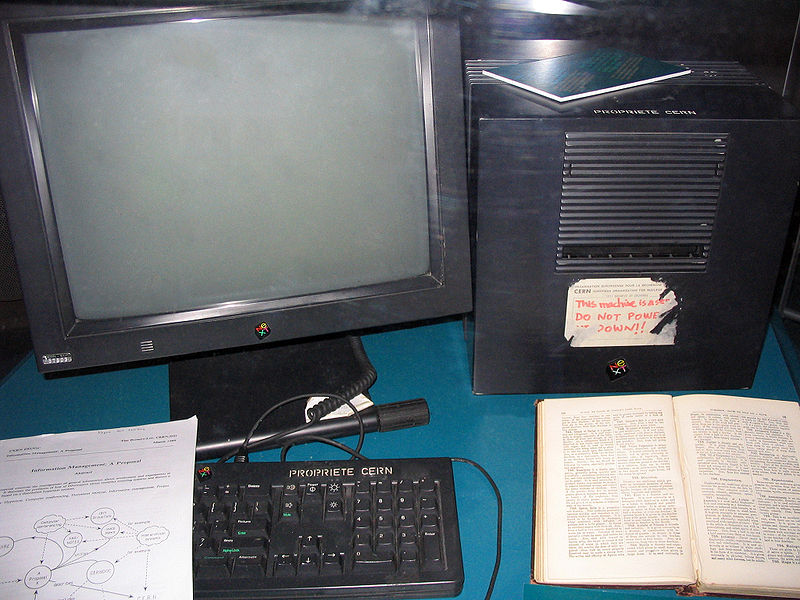 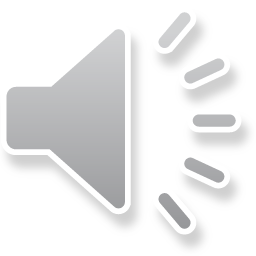 Images: http://www.radford.edu/sjennings15/text.htm http://en.wikipedia.org/wiki/Tim_Berners-Lee
[Speaker Notes: This NeXT Computer was used by Berners-Lee at CERN and became the world's first Web server.]
1992 – ViolaWWW browser for UNIX 50 web servers
1993 – 500 web serversMosaic web browser – multi-platform and1st browser to display inline images, written by Marc Andreesen
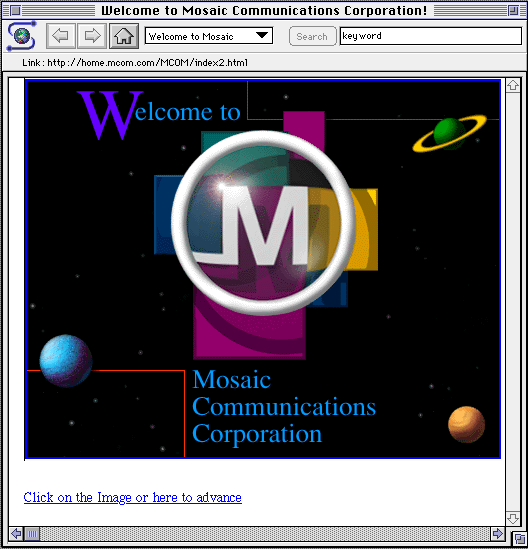 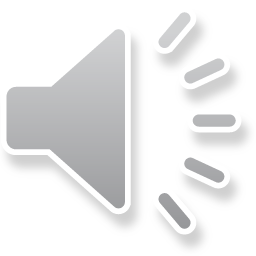 Image: http://en.wikipedia.org/wiki/File:NCSAMosaic1.0Mac.png
[Speaker Notes: Mosaic is credited with helping popularize the Web.  Many of Mosaic’s developers went on to develop Netscape Navigator although the browsers did not share any of the same code.  Netscape’s code descendant is Firefox.]
1994 – 2,500 web serversWWW Consortium (W3C) beganNetscape 1.0 Yahoo! Web directory started by Jerry Yang and David Filo
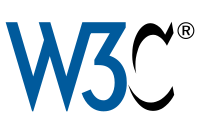 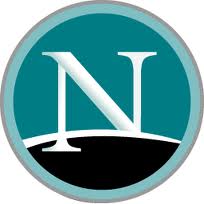 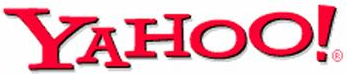 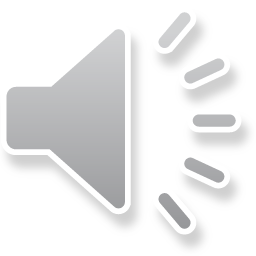 [Speaker Notes: The word "yahoo" is an acronym for "Yet Another Hierarchical Officious Oracle"]
1995 – Netscape 2.0 – Supported plug-ins, frames, Java applets, JavaScript
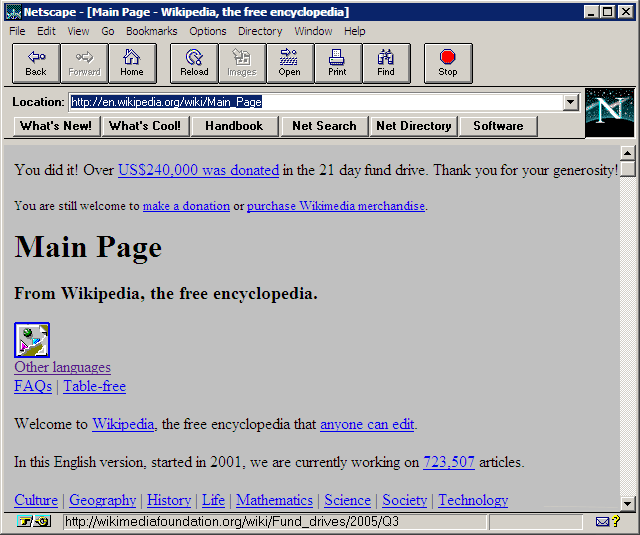 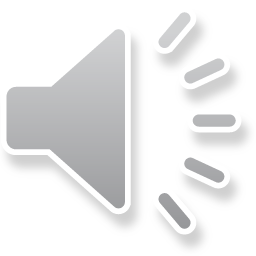 http://upload.wikimedia.org/wikipedia/en/archive/2/2d/20130405022914!Netscape_2.02.png
1995 - Internet Explorer 1.0 released by Microsoft
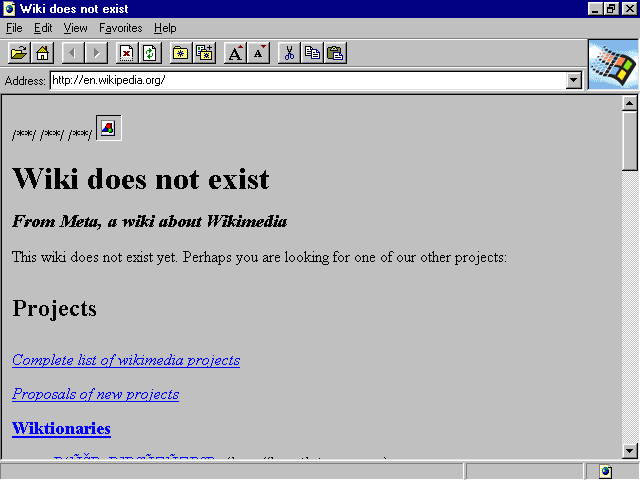 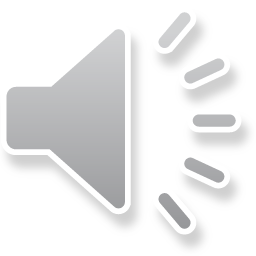 http://en.wikipedia.org/wiki/File:Internet_Explorer_1.0.png
[Speaker Notes: IE 1 was bundled for free with Windows 95 and later 98. Kicked off the Browser Wars and United States v. Microsoft

On April 3, 2000, Judge Jackson issued his findings of fact that Microsoft had abused its monopoly position by attempting to "dissuade Netscape from developing Navigator as a platform", that it "withheld crucial technical information", and attempted to reduce Navigator's usage share by "giving Internet Explorer away and rewarding firms that helped build its usage share" and "excluding Navigator from important distribution channels"]
1996 – Macromedia Flash 1.0 (previously called FutureSplash Animator)Internet Archive begins archiving the Web
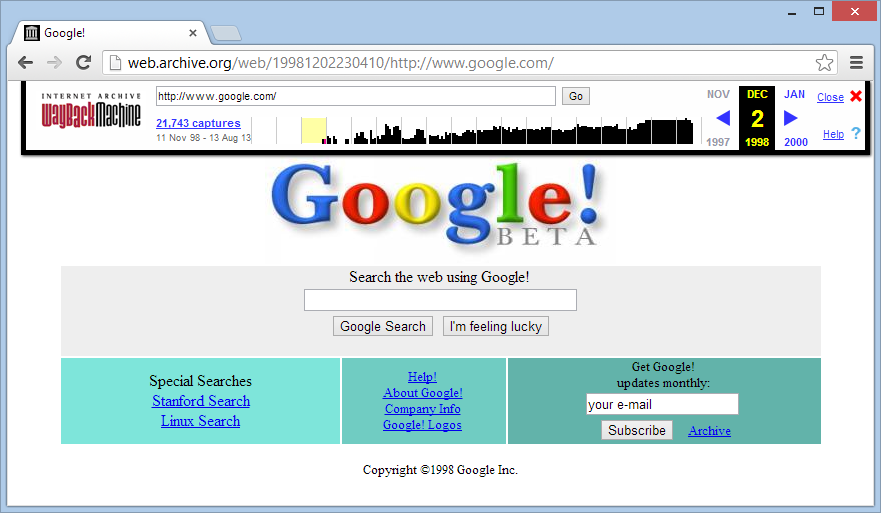 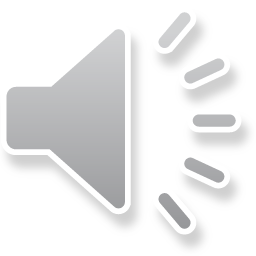 1997 – HTML 4.0 de facto standardBrowser Wars I:  Netscape vs. IE
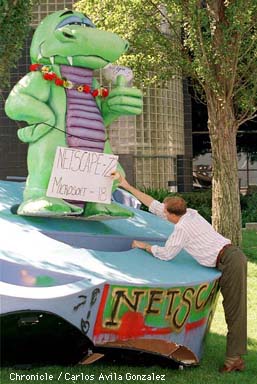 “Netscape 72, Microsoft 18”
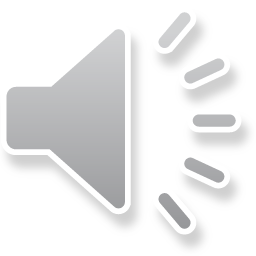 Image: http://home.snafu.de/tilman/mozilla/stomps.html
1998 – Network Solutions registers 2 millionth domain nameEmergence of <XML>ICANN created to manage IP address space and DNS rootzone
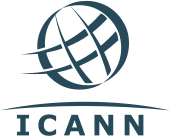 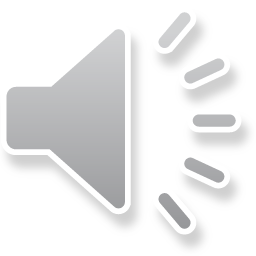 [Speaker Notes: Internet Corporation for Assigned Names and Numbers (ICANN)]
1998 – Google founded by Larry Page and Sergey Brin
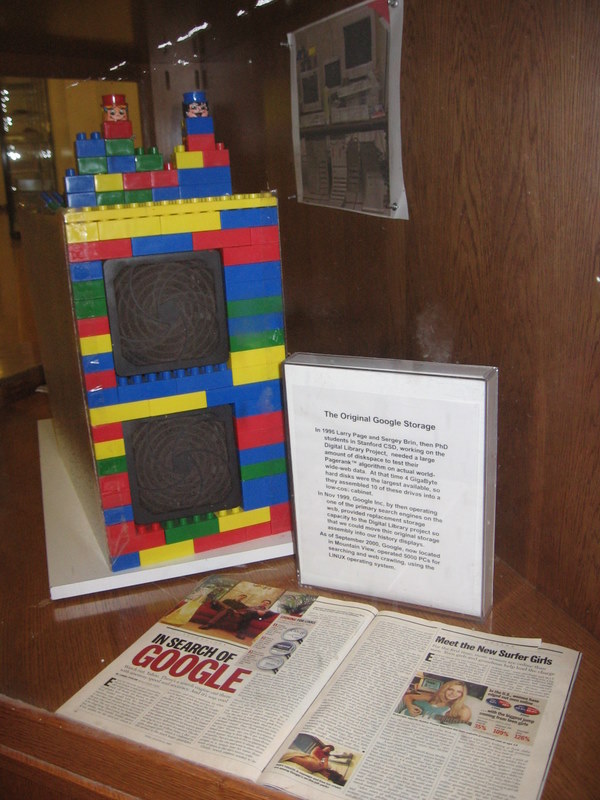 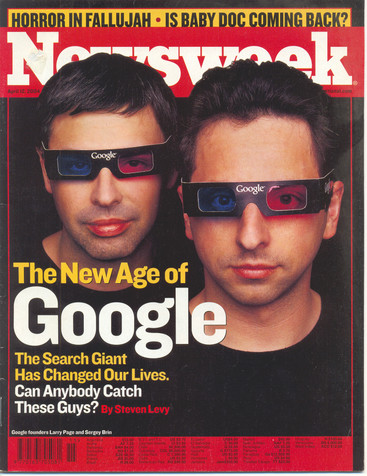 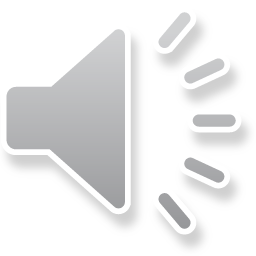 [Speaker Notes: A photo of the first Google server “Backrub” which is encased in the comp sci building at Stanford Univ.]
2000 – Napster sued over music sharingWeb size estimates by NEC-RI and Inktomi surpass 1 billion indexable pages.XHTML 1.0 recommended by W3C
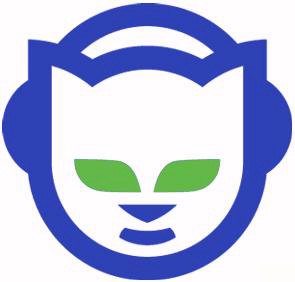 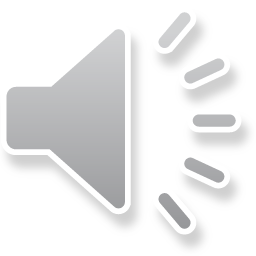 2001 – Wikipedia: encyclopedia that can be edited by anyone

2002 – Blogs become popular
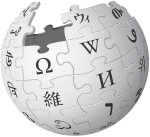 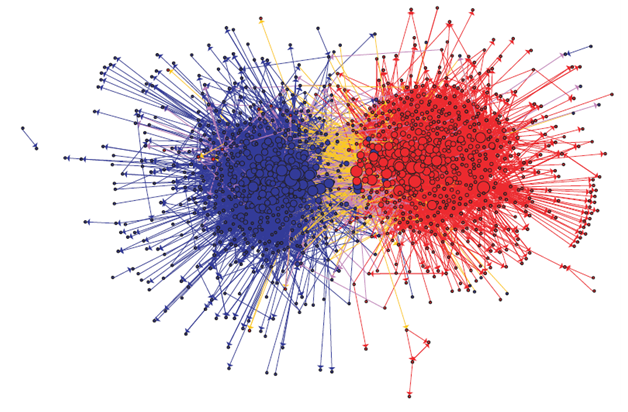 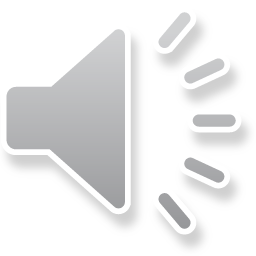 The Political Blogosphere and the 2004 U.S. Election by Adamic & Glance
2003 – iTunes.com and other legal Internet music downloading services appear.  iTunes.com registers 25th million song download in Dec (“Let It Snow! Let It Snow! Let It Snow!” by Frank Sinatra).
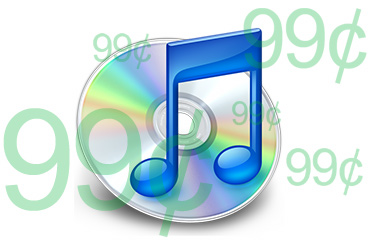 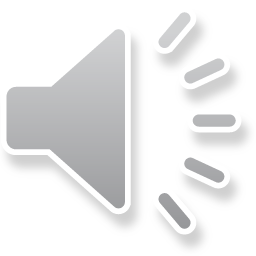 Image: http://www.engadget.com/2007/10/16/apple-officially-cuts-drm-free-track-prices-to-99/
[Speaker Notes: In Feb 2010, the 10 billionth song, “Guess Things Happen That Way” by Johnny Cash, was downloaded by Louie Sulcer of Woodstock, Georgia.]
2003 – Security problems
SQL Slammer worm - largest and fastest spreading distributed denial of service (DDoS) attacks ever  
Sobig.F virus - the fastest spreading virus ever
Blaster (MSBlast) worm – one of the most damaging worms ever
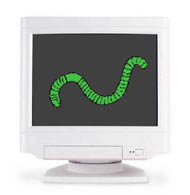 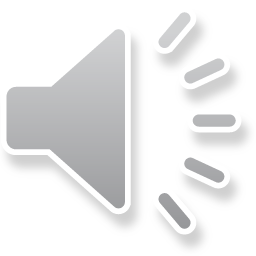 Image: http://www.lbl.gov/ITSD/CIS/compnews/2003/August/01-Sobig-worm.html
[Speaker Notes: Virus: Attaches itself to a program or files.  It is usually attached to an executable file, and it can’t infect your computer unless you run or open the file, so it can’t spread without human action.

Worm: Type of virus that can travel without human interaction. It uses a transportation feature of the infected system, like email or network connections so it can duplicate itself.]
2004 – MySpace and Facebook popularize online social networks
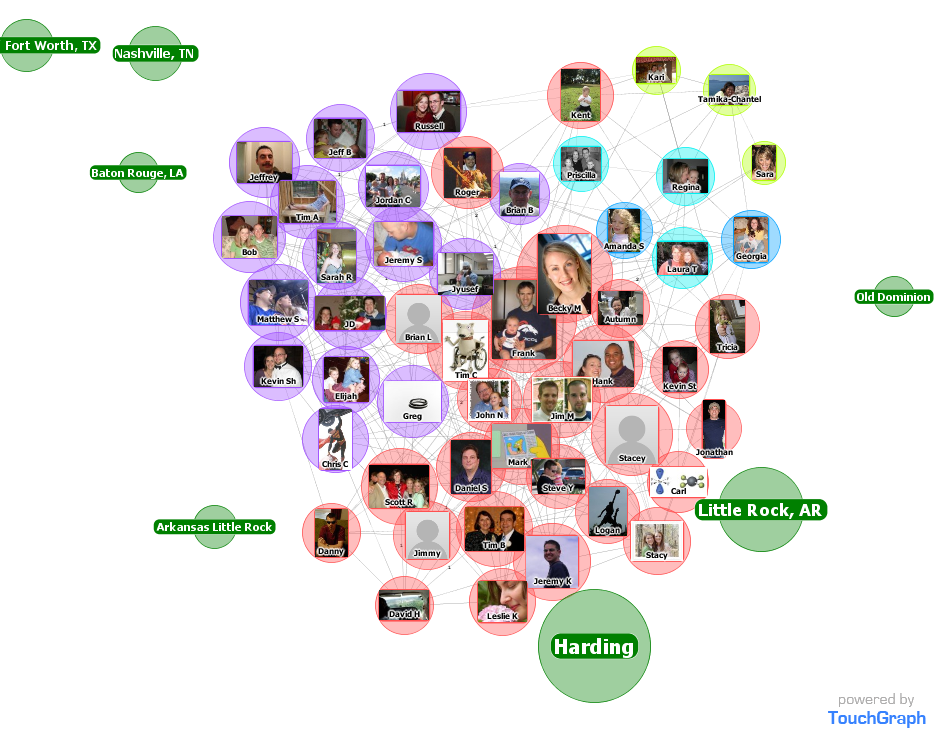 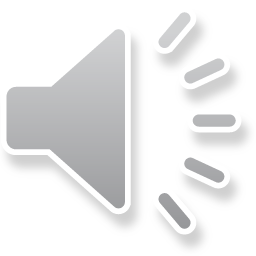 2005 – YouTube founded by three former PayPal employees and sold to Google the next year for $1.65B
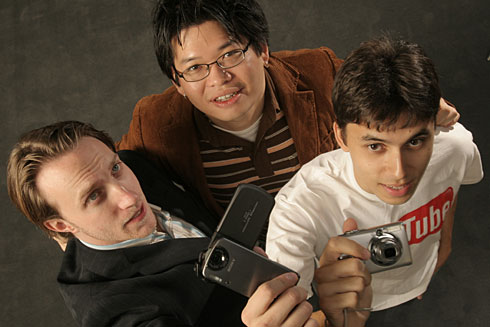 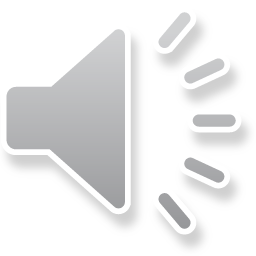 Image: http://www.usatoday.com/tech/news/2006-10-11-youtube-karim_x.htm
[Speaker Notes: YouTube co-founders: Chad Hurley, Steve Chen, and Jawed Karim]
2006 – Twitter launches 140 character limit micro-blogging serviceTime Magazine’s person of the year: You. Acknowledges significance of user- generated content (Web 2.0)
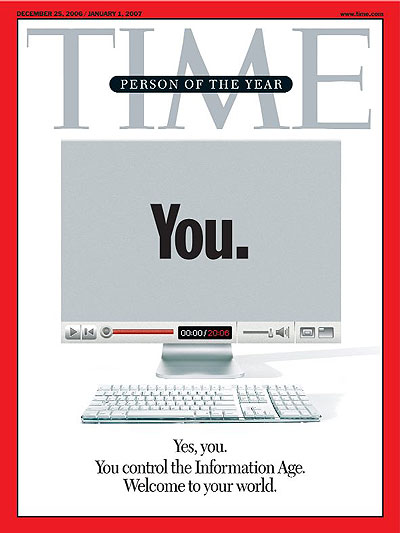 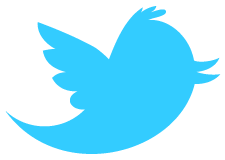 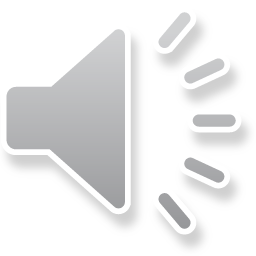 2007 – One of the first massive cyber attacks: Estonian websites attacked by Russian hackers after relocating the Bronze Solider of Tallinn monument
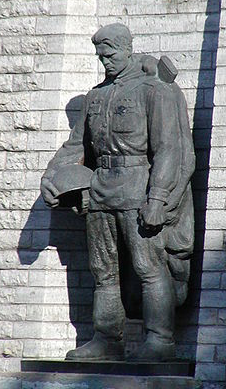 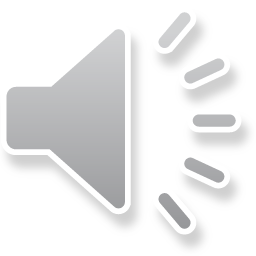 Image: http://en.wikipedia.org/wiki/File:Tallinn_Bronze_Soldier_-_May_2006_-_029.jpg
2008 – Firefox 3 sets Guinness World Record for the “largest number of software downloads in 24 hours.” (8M downloads)
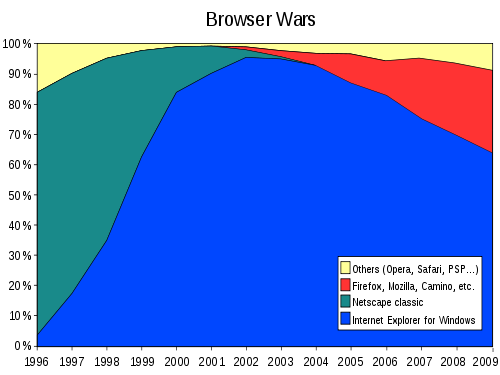 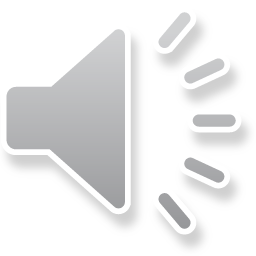 Image: http://en.wikipedia.org/wiki/File:Browser_Wars.svg
2008 – Google releases the Chrome web browser
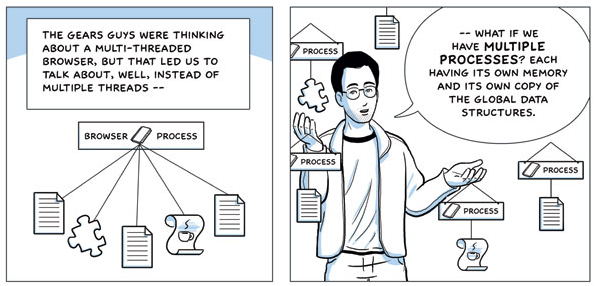 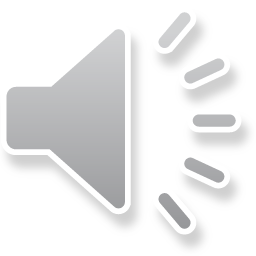 Image: http://www.google.com/googlebooks/chrome/big_04.html
2008 – W3C releases First Public Working Draft of HTML5 spec

2012 – ICANN reveals 1,410 new generic top-level domains (gTLDs) like .apple, .catholic, and .dad
2013 – Mobile devices account for 18% of all web page views (StatCounter)
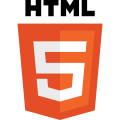 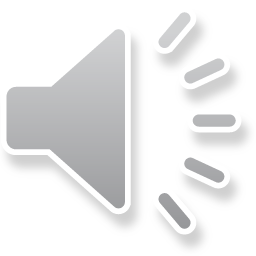 [Speaker Notes: HTML5 is currently a “candidate recommendation” and will become an official “recommendation” in 2014.]
2020 – Chrome remains the dominant browser (Statcounter)
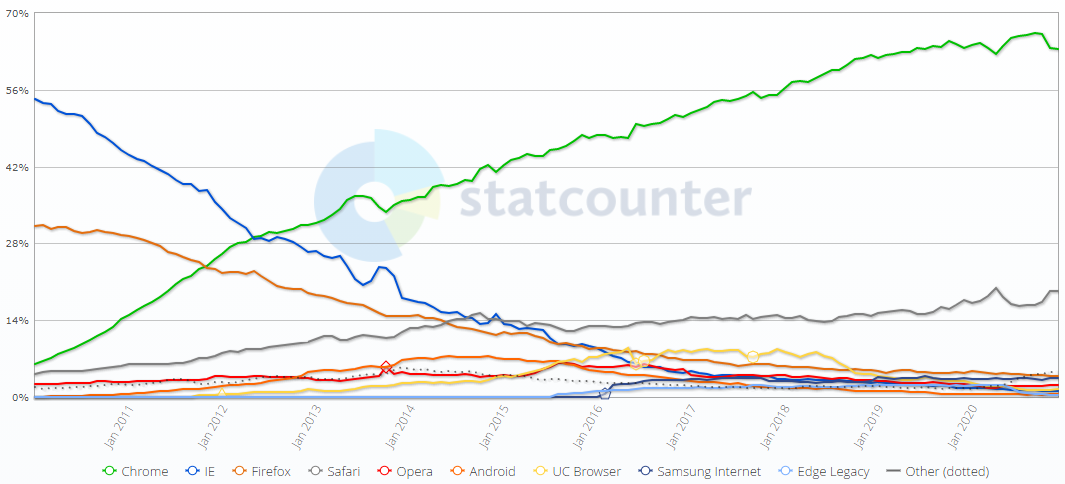 https://gs.statcounter.com/browser-market-share#monthly-201001-202012
[Speaker Notes: HTML5 is currently a “candidate recommendation” and will become an official “recommendation” in 2014.]